Unit 1
Where’s the bird?
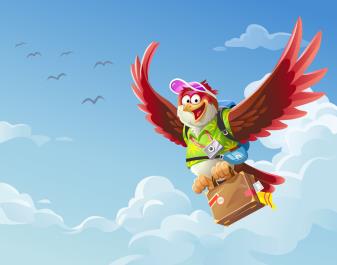 第二课时
WWW.PPT818.COM
Introduce
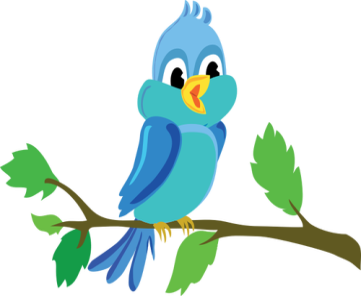 Hello, boys and girls.
Hello, Miss …
Do you remember this little bird?
Yes.
 Let’s sing the song “Where is the bird?”
Words
guess     /ges/
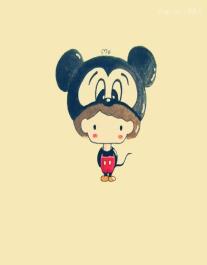 作动词，意为“猜；猜测”，
eg：   I guess he was wrong.  我想他错了。
作名词，意为“猜测；猜想”， 
eg：   I'll give you three guesses.  我让你猜三次。
小练习：汉译英。
请猜出我的名字。_____________________
Please guess my name.
Expressions
Is it in your pencil case?
这是个一般疑问句，意为“它……吗？”。
其肯定回答为“Yes, it is.”，否定回答为“No, it isn’t.”
小练习：汉译英。
它在你的书桌里吗？_______________
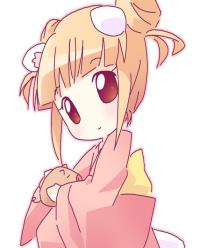 Is it in your desk?
Dialogue
Guess and say
Where’s my pencil? Guess. 
Is it in your pencil case?              
No,it isn’t.                                    
Is it in your schoolbag?                
Yes,it is.
Is it…?              
No,it isn’t.                                    
Yes,it is.
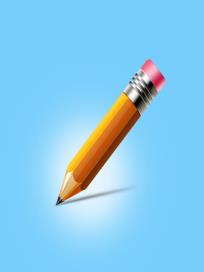 Expand
美国人过圣诞节的习俗
每年12月25日的圣诞节，是美国人最大最热闹的节日。圣诞夜是一个狂欢的夜晚。人们在小杉树上或小松树上挂满礼物、彩花和彩灯，树顶上还装上一颗大星。大人们站在一旁欣赏圣诞树， 孩子们更是手舞足蹈，甚至手拉手地围着圣诞树跳起欢快的舞蹈。
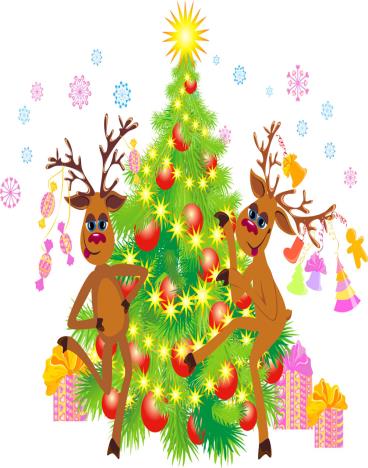 Summary
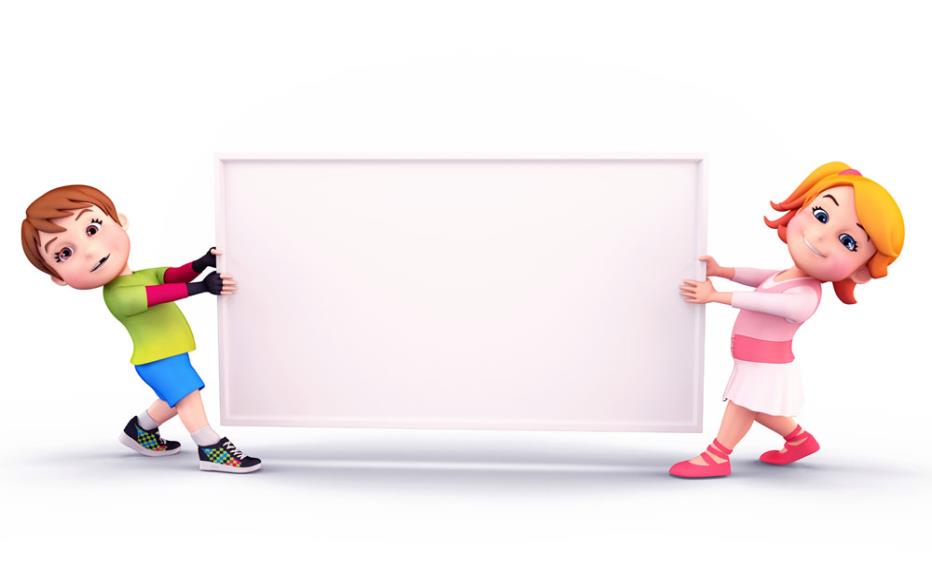 guess
Is it in your pencil case?
Exercise
将下列单词与图片连线。
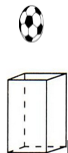 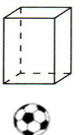 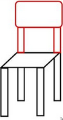 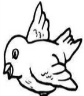 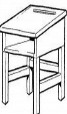 desk                   chair                       under                    bird                  on
Exercise
给下列短语选择合适的译文。
（      ）1. in the tree     
                 A.在树上
                 B.在树下
（      ）2. on your chair
                  A.在我的书桌上
                  B.在你的椅子上
（      ）3. in your pencil case
                A.在你的铅笔盒里
                B.在我的铅笔盒上面
（      ）4. under the desk
                 A.在桌子下
                 B.在椅子下
A
A
B
A
Exercise
给下列句子选择合适的答语。
(        )1.Where is my schoolbag?
(        )2.Is it in the tree?
(        )3.Here you are.
(        )4.Look! A bird!
A.Thank you.
B.It’s on the chair.
C.How beautiful!
D.No, it isn’t.
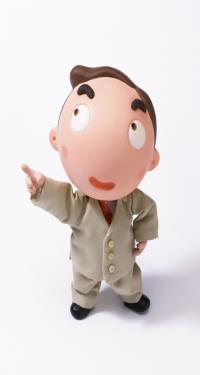 B
D
A
C
Homework
Make a conversation by using “Is it in…?”with your classmates.
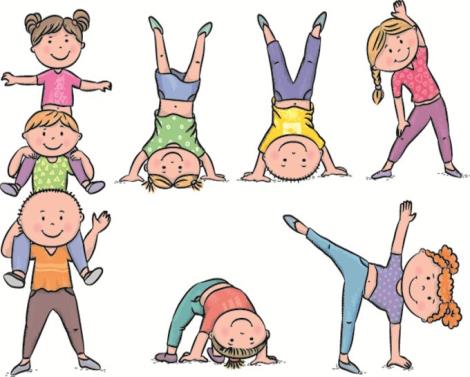